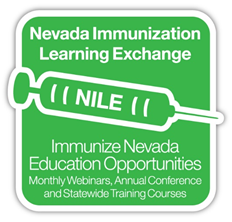 WELCOME TO THE NILE WEBINAR FOR January 2022! 

Immunize Nevada is a nonprofit 501c3 coalition that is widely recognized as Nevada’s trusted resource for immunization information and community health outreach for all ages. We accomplish this by fostering education and statewide collaboration with a variety of health partners and collaborators. 

You may view upcoming web trainings at ImmunizeNevada.org/NILE-webinars

Thank you for joining us today!
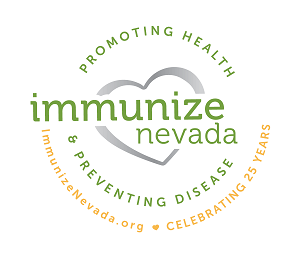 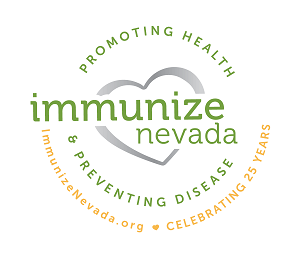 HOUSEKEEPING ITEMS
Please log back in and we’ll continue where we left off.
Connectivity Issues
Locate the Q & A box and type them there. We will address questions throughout the presentation.
Have a Question?
The recorded webinar and slides will be posted to ImmunizeNevada.org/NILE-webinars.
Recording & Slides
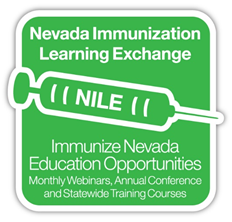 DISCLAMER

Immunize Nevada’s NILE webinars are made possible by the generosity of speakers who donate their time and expertise to benefit the coalition. The expectation and goal is for community partners to gain knowledge on immunization/infectious disease-related topics through a non-branded, unbiased presentation.The opinions expressed are those of today’s presenter and do not necessarily reflect those shared by Immunize Nevada or its partners.
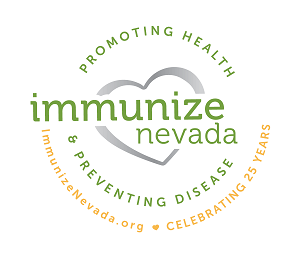 An Overview for Healthcare Providers: COVID-19 Vaccine for Children and Youth with Special Health Care Needs including Children Living with Intellectual and Developmental Disabilities​
Maternal, Child and Adolescent Health & Immunization​
Presented by Sarah Jane Smith, MPH, MA
Nevada Department of Public and Behavioral Health &​
Dr. Vanessa Slots, President of the Nevada Chapter of the American Academy of Pediatrics​
3/15/2022
Agenda
The risk and impact of COVID-19 on children and youth living with special healthcare needs, including intellectual and developmental disabilities​
How systemic health and social inequities have disproportionately impacted children living with disabilities and their risk of getting COVID-19​
Chronic medical conditions that put children at an increased risk for severe outcomes when they get COVID-19​
Talking points for the COVID-19 Vaccine for parents with children living with special healthcare needs​
Considerations to ensure equitable access to the COVID-19 Vaccine for parents with children living with special health care needs, including those who are home-bound​
Question and Answer Chat with Dr. Vanessa Slots
5
Overview of the impact of COVID-19 on Children and Youth
In the United States:​ Children are just as likely to be infected with COVID-19 as adults​

As of January 2022, there have been more than 8,300 hospitalizations of children ages 5 to 11 due to COVID-19​

32% of these children had no underlying health conditions​

At least 94 children within this age group died from COVID-19​
​
McCormick Study (2021) found that the top risk factors for death include:​
Obesity​
Asthma​
Developmental disorders ​
Centers for Disease Control, September 2021​
JAMA Pediatrics, October 2021​​
McCormick, David. Pediatrics, 2021
6
[Speaker Notes: As of early January, 2022, 193 million people, ages 12 and older have been safely vaccinated against COVID-19 in the U.S.​
The kid-sized Pfizer COVID-19 Vaccine was recently authorized for children 5 to 11 years of age, making 28 million children eligible for the vaccination, including approximately 1 in 6 children living with a developmental disability [1]​
In the U.S., we know that children are just as likely to be infected with COVID-19 as adults​
As of January, 2022: there have been more than 8,300 hospitalizations of children ages 5 to 11 due to COVID-19​
32% of these children had no underlying health conditions​
At least 94 children within this age group died from COVID-19​
​
A study in the Journal of pediatrics conducted a retrospective case series of suspected SARS COV-2 associated deaths in the United States, in persons under 21 years of age and found that at least 86% had at least one underlying medical condition and the top three included: Obesity, asthma and developmental disorders. SARS-CoV-2-associated deaths among persons <21 years of age occurred predominantly among Black (non-Hispanic) and Hispanic persons, male patients, and older adolescents. ​
​
Citations:​
[1]https://www.cdc.gov/ncbddd/developmentaldisabilities/features/increase-in-developmental-disabilities.htm​
[2] https://www.nationalcmv.org/resources/blog/jan-2022/covid-19-vaccine-in-children-with-disabilities-and#_msoanchor_2​
[3] McCormick, David W., et al. "Deaths in children and adolescents associated with COVID-19 and MIS-C in the United States." Pediatrics 148.5 (2021).​]
Overview of the Health and Social Impacts of COVID-19 on Children and Youth living with Special Health Care Needs (CYSHCN), including Children Living with Disabilities
Children living with disabilities are at a higher risk for becoming infected, developing severe illness, and being hospitalized as a result of COVID-19, compared to children without​

In the U.S., 1 in 6 children between the age of 3 and 12 years of age live with a developmental disability​

Children living with developmental disabilities (DD) and intellectual disabilities (ID) are especially vulnerable to the effects of the pandemic due to:​
Greater healthcare needs​
Dependency on community-based services​
Mental Health Concerns​
Centers for Disease Control, September 2021​
J Autism Dev Discord, August 2020
7
[Speaker Notes: Some underlying health conditions place children living with disabilities at higher risk for becoming infected with and developing severe illness as a result of COVID-19​
Childing living with disabilities, especially those with difficulties in the domains of hearing, seeing and cognitive functioning, also face important barriers in accessing inclusive public health information and communication strategies that are crucial as preventative measures during the COVID-19 pandemic​
Children living with Autism and Developmental Disabilities (DD) are at a higher risk for severe illness and hospitalization from COVID-19, compared to children without​
[1] In the U.S., 1 in 6 children between the age of 3 and 12 years of age have a developmental disability. In 2016, it was estimated that globally 52.9 million children younger than 5 years have developmental disabilities​
[1] Children living with developmental disabilities (DD) and intellectual disabilities (ID) are especially vulnerable to the effects of the pandemic due to:​
​
Greater healthcare needs​
Dependency on community-based services​
Mental Health Concerns​
​
Although COVID-19 amongst children was thought to initially be a mild disease with low incidence, the recent emergence of a possible COVID-19 associated multisystem inflammatory syndrome has re-shifted the focus back to children. In particular, children living with special healthcare needs, including intellectual and developmental disabilities, are especially vulnerable during this pandemic and special considerations need to be made.​
​
​
[1] Including Children with Developmental Disabilities in the Equation During this COVID-19 Pandemic (nih.gov)​
​]
Overview of the impact of COVID-19 on CYSHCN
​Greater Healthcare Needs​
Higher prevalence of other chronic medical conditions​
Greater need for healthcare services​
Greater burden of illness on their daily life in regards to mobility and adaptive skills​

Need for Community-Based Services​
Dependence on and need for therapy and support from intervention services and schools​
COVID-19 has resulted in limited services throughout the community; school closures have also impacted the provision of continued intervention services, including home-bound therapies​

Mental Health Concerns​
May be at a higher risk of mental health effects of the pandemic – generalized anxiety disorder, phobias, obsessive compulsive disorder and mood disorders​
Parents of children living with special healthcare needs have also reported greater levels of stress which are exacerbated by: mandated alternate work arrangements, financial stressors, uncertainty and lack of childcare support​
8
J Autism Dev Discord, August 2020
[Speaker Notes: Children living with ID/DD have higher healthcare needs compared to children without. This includes:​
Higher prevalence of other medical conditions, such as asthma, food and skin allergies and headaches​
Greater need for healthcare services​
Greater burden of illness on their daily life​
​
Children and youth with special healthcare needs also have greater barriers in accessing healthcare due to the inadequate number of trained specialists, socio-economic status related disparities to access, complex medical co-morbidities and barriers of geographical distances. These pre-existing barriers have only been heightened during the pandemic, due to recommendations to limit non-critical medical care to preserve health system capacities for patients with COVID-19 and to also alleviate the risk of exposure to the virus.​
​
Often, they require a greater need for Community-based Services:​
Often children living with DD/ID receive therapy and support from intervention services at specialized centers, as well as schools​
COVID-19 has resulted in limited services throughout the community and school closures have limited the provision of continued intervention services, including that of home-based therapies​
​
Mental Health Concerns:​
Children living with ID/DD may be at higher risk of mental health effects of the pandemic. Generalized anxiety disorder, phobias, obsessive compulsive disorder, and mood disorders are more common in persons living with ID/DD.​
Evidence has emerged illustrating an increase in levels of anxiety and depression among children during the pandemic, compared to pre-pandemic times – citing fear of physical illness and home confinement with social isolation – as contributing factors​
Parents of children and youth living with SHCN, including children living with ID/DD have also reported greater levels of stress which are exacerbated by: mandated alternate work arrangements, financial stressors, uncertainty and lack of childcare support. ​
​
​
Citation:​
Aishworiya R, Kang YQ. Including Children with Developmental Disabilities in the Equation During this COVID-19 Pandemic. J Autism Dev Disord. 2021;51(6):2155-2158. doi:10.1007/s10803-020-04670-6​]
The Intersection of Children Living with Disabilities and Special Healthcare Needs​
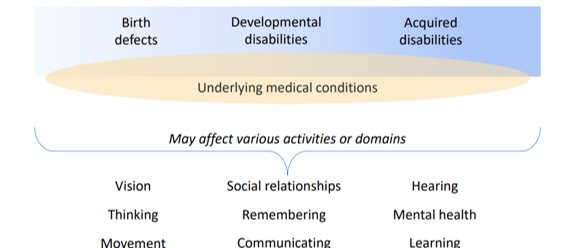 Centers for Disease Control, 2021​
Dept. of Health and Human Services, August 2021
9
[Speaker Notes: The Intersection of Children Living with Disabilities and Special Healthcare Needs:​
As of 2021, the CDC estimated that nearly 1 out of every 5 children in the U.S. has a special healthcare need​
Children and youth with special healthcare needs require more care for their physical, developmental, behavioral, or emotional needs ​
A special healthcare need can include living with a physical, intellectual, and developmental disability – as well as long standing medical conditions, such as: asthma, diabetes, a blood disorder, or muscular dystrophy​
​
Children and Youth with Special Healthcare Needs in Emergencies | CDC​
​]
Systematic Health and Social Inequities - Children Living with Disabilities are Disproportionately Impacted by COVID-19 Inequities
The COVID-19 Pandemic has produced more barriers and financial difficulties among children and youth historically prevented from equal access to opportunities and resources. 

This includes children and youth who:
Living with a disability
Living with pre-existing medical conditions
Experiencing homelessness
From a low-income household
Who are Black, Latina/o and American Indian

Children living with disabilities are more likely than those living without disabilities to:​
Have chronic health conditions​
Live in congregate settings​
Face more barriers to healthcare
Centers for Disease Control, 2021​
Dept. of Health and Human Services, August 2021
10
[Speaker Notes: 2.3 Systematic Health and Social Inequities and People living with Disabilities are Disproportionately impacted by COVID-19​
The COVID-19 pandemic has produced more barriers and financial difficulties among children and youth historically prevented from equal access to opportunities and resources. This includes children and youth who are living with a disability, living with preexisting mental health conditions, experiencing homelessness, from a low-income household, and who are Black, Latino, and American Indian. ​
Low-income, Black, and Latino households with children reported being more likely to experience emotional and behavioral problems, food insecurity, housing instability, financial struggles, and other material hardships, such as difficulty accessing healthcare, emotional supports, child care, and social supports since the beginning of the pandemic. ​
Asian and Latino students reported the highest levels of feeling disconnected from school and poorer emotional and cognitive health.​
In addition, children and youth living with a disability reported not receiving additional supports from schools and experiencing higher levels of emotional difficulties.​
Emergency Paid Family Leave Eligibility (hhs.gov)​
​
Studies have shown that people from racial and ethnic minority groups are dying from COVID-19 at younger ages. People in minority groups are often younger when they develop chronic medical conditions, and may be more likely to have more than one medical condition, making children living with disabilities, especially children of color, disproportionately impacted by COVID-19.​
​
Children living with disabilities are more likely than those living without disabilities to:​
Have chronic health conditions​
Live in congregate settings​
Face more barriers to healthcare​]
The Impact of COVID-19 on Children with Chronic Medical Conditions​​
The following chronic health conditions put children at a higher risk for getting severely ill from COVID-19:​
​
 Chronic Kidney Disease​
 Chronic Lung Disease, including Asthma​
 Diabetes Type I and Type II​
 Down’s Syndrome​
 Obesity​
 Sickle Cell Disease​
​
Severe illness means that a child with COVID-19 may:​
 Be hospitalized​
 Need intensive care​
 Require a ventilator to help them breathe​
 Die​
​

​
JAMA Pediatrics, October 2021​
Centers for Disease Control, 2021​
​
11
[Speaker Notes: According to the U.S. Centers for Disease Control, children do not seem to be at higher risk for getting COVID-19. However, some may be more likely to become severely ill if infected with the virus, including those with chronic medical conditions such as:​
​
(not listed in order of severity, listed alphabetically)​
​Chronic Kidney Disease​
Having chronic kidney disease at any stage can make you more likely to get severely ill from COVID-19​
​Chronic Lung Diseases including Asthma​
Having chronic lung diseases can make you more likely to get severely ill from COVID-19. These chronic lung diseases may include:​
Asthma, if it’s moderate to severe​
Bronchiectasis (thickening of the lungs airways)​
Bronchopulmonary dysplasia (chronic lung disease affecting newborns)​
Chronic obstructive pulmonary disease (COPD), including emphysema and chronic bronchitis​
Having damaged or scarred lung tissue such as interstitial lung disease (including idiopathic pulmonary fibrosis)​
Cystic fibrosis, with or without lung or other solid organ transplant​
Pulmonary embolism (blood clot in the lungs)​
Pulmonary hypertension (high blood pressure in the lungs)​
​Diabetes Type I and Type II​
Having either type 1 or type 2 diabetes can make you more likely to get severely ill from COVID-19.​
​Down’s Syndrome​
People and Children with Down's Syndrome are more likely than others to get infected with COVD-19​
​
Obesity​
is a risk factor for the severe form of COVID-19 which includes hospital admission, need for intensive care, ventilator support and increased mortality.​
​
Sickle Cell Disease​
Having hemoglobin blood disorders like sickle cell disease (SCD) or thalassemia can make you more likely to get severely ill from COVID-19​
​
Severe illness means that a child with COVID-19 may:​
Be hospitalized​
Need intensive care​
Require a ventilator to help them breathe​
Die​
​
Citations:​
JAMA Pediatrics, October 2021​
Centers for Disease Control, 2021]
Snapshot of the impact of COVID-19 in Nevada on Children and Youth
As of 2016/17, the National Survey of Children's Health estimated 106,845 children and youth living with special healthcare needs in the State of Nevada, representing 15.9% of all children statewide​
​
 52,490 doses of the COVID-19 Vaccine have been administered in the State of Nevada to children 5-11 as of 1/26/22​
​
 As of 1/02/22 there were 79,914 confirmed cases of COVID-19 in children ages 0-19 in the State of Nevada​
​
 Between January 1 and December 31, 2021, there were 34 diagnosed MIS-C cases in the State of Nevada; 22 of the diagnosed MIS-C cases also tested positive for COVID-19​

​

​
National Survey of Children's Health​
Office of Analytics, NVDPBH, January 26, 2022​
NVDPBH COVID-19 Data Dashboard
​
​
12
[Speaker Notes: As of 2016/17, the National Survey of Children's Health estimated 106,845 children and youth live with special healthcare needs in Nevada, representing 15.9% of all children statewide​
​
52,490 doses of the COVID-19 Vaccine have been administered in the state of NV to children 5-11 as of 1/26/22​
​
As of 1/02/22 there were 79,914 confirmed cases of COVID-19 in children ages 0-19 in Nevada​
​
Between January 1 and December 31, 2021, there were 34 diagnosed MIS-C cases in Nevada; 22 of the diagnosed MIS-C cases also tested positive for COVID-19​
​
​
Multisystem inflammatory syndrome in children (MIS-C) 16 MIS-C is a serious inflammatory syndrome in children, including some teenagers. This syndrome is rare, but there appears to be an emerging link between children, MIS-C and COVID-19. This link is being researched nationally and there remains a lot to be learned about the connection.​
​
Prior to the COVID-19 global pandemic, MIS-C symptoms have been monitored via syndromic surveillance within Nevada hospitals, and an MIS-C diagnosis must be reported to the State. ​
• Between January 1 and December 31, 2021, there were 34 diagnosed MIS-C cases in Nevada. 22 of the diagnosed MIS-C cases also tested positive for COVID-19. • There were 32 diagnosed cases of MIS-C in 2020.​]
Addressing Vaccine Hesitancy with Parents of Children and Youth with Special Healthcare Needs​
Vaccine Hesitancy​
 Nationwide survey found that less than one-half of US parents are likely to have their children receive the COVID-19 vaccine due to concerns about vaccine safety and side effects​
​
 Parents of children living with autism and other intellectual and developmental disabilities can, at times, be vaccine hesitant due to a history of vaccine misinformation and possible distrust of the medical system​
​
Vaccine hesitancy is complex:​
 Stems from a range of motivations and concerns: insufficient knowledge, lack of confidence in the benefits of vaccination, tangible fears (needles or medical settings), or over confidence in one’s ability to avoid the disease in question​
​
 Throughout the duration of the COVID-19 pandemic, studies have shown vaccine hesitancy has steadily decreased and that healthcare providers are the most trusted source of information​
​
 Addressing vaccine hesitancy requires focusing on the needs and concerns of individuals, families and communities​


​

​
JAMA Pediatrics, October 2021​
Med (NY) Journal, May 2021​
​
​
13
[Speaker Notes: A nation-wide survey found that less than one-half of US parents are likely to have their children receive the COVID-19 vaccine, mainly due to concerns about vaccine safety and side effects​
Parents of children living with autism and other intellectual and developmental disabilities are generally vaccine hesitant due to a history of misinformation and a disproven and retracted claim that there was a connection between vaccination and Autism​
​
[1] Including Children with Developmental Disabilities in the Equation During this COVID-19 Pandemic (nih.gov)​
​
Vaccine hesitancy is complex:​
Stems from a range of motivations and concerns: insufficient knowledge, lack of confidence in the benefits of vaccination, tangible fears (needles or medical settings), or over confidence in one’s ability to avoid the disease in question​
​
Throughout the duration of the COVID-19 pandemic, studies have shown that vaccine hesitancy has steadily decreased and that healthcare providers are the most trusted source of information​
​
Addressing vaccine hesitancy requires focusing on the needs and concerns of individuals, families and communities​
Information and messaging should emphasize that vaccinated individuals will be protected from severe illness and death from COVID-19 and will be less likely to pass the virus to others. This protection, in turn, will make it possible for them to work, support their families, and plan for their futures. ​
​
Starting the conversation early with parents, using narrative in addition to data, by highlighting vaccine success stories and positive experiences, can also help to counteract negative biases linking vaccines with illness.​
​
While discussing potential side effects may deter some from vaccination, the potential harm of not addressing such side effects is far greater in the long term. It is important to be realistic and transparent about what we know and don’t know about COVID-19 vaccines, and clear anticipatory guidance about side effects and adverse reactions should be provided. ​
​
Equally important is that available data show that the benefits of COVID-19 vaccines far outweigh their potential risks. Among those for whom COVID-19 has produced feelings of powerlessness and loss of control, framing vaccines as a way to regain control over one’s life could be potentially empowering. Interventions aimed at increasing knowledge, awareness, and confidence must be matched by efforts to improve convenience and access to vaccines, particularly in high-risk and rural populations​
​
Trogen B, Pirofski LA. Understanding vaccine hesitancy in COVID-19. Med (N Y). 2021;2(5):498-501. doi:10.1016/j.medj.2021.04.002]
Tips for Talking to Children and Youth with Special Healthcare Needs, Including Intellectual and Developmental Disabilities​
Use plain language​
 Plain language ensures the information provided is universally acceptable and anyone can understand; avoid metaphors and figures of speech.​

Show that you’re listening​
 The COVID-19 pandemic has been hard for everyone, but children and youth with special healthcare needs – including their parents and caregivers – may face additional challenges. Show your patient that you understand by listening to their concerns, especially those that are specific to their child – then repeating what you’ve heard in your own words.​

Say it in pictures​
 When you recommend protective behaviors, use literal, realistic images to help your patients visualize those behaviors; considering breaking down behaviors into a series of steps – using 1 image to illustrate each step (see resources).​
Centers for Disease Control, 2021​​
​
14
[Speaker Notes: Five Tips for Talking to Patients with Intellectual and Developmental Disabilities:​
​Tip 1: Use Plain Language​
Plain language ensures that the information we provide is universally acceptable and anyone can understand; avoid metaphors and figures of speech when talking to both parents and children​
 ​
Tip 2: Show That You’re Listening​
The COVID-19 pandemic has been hard for everyone, but people with ID/DD―including their parents and care providers ― may face additional challenges.​
Show your patient that you understand by listening to their concerns, then repeating what you’ve heard in your own words.​
 ​
Tip 3: Say It In Pictures​
In addition to vaccinating, we know that other protective behaviors continue to be essential to limit the spread of COVID-19, such as wearing a mask, social distancing, and washing hands (when appropriate for the individual). ​
When you recommend protective behaviors like wearing a mask or keeping a safe distance, use literal, realistic images to help your patients visualize those behaviors.​
When possible, break behaviors down into a series of steps, using 1 image to illustrate each step.​
You can also use visual schedules with pictures to help patients understand what to expect in new situations.​
 ​]
Tips for Talking to Children and Youth with Special Healthcare Needs, Including Intellectual and Developmental Disabilities (Continued)
Include everyone in the conversation​
 Including the child (when appropriate), parent/caregiver and/or support person in the conversation is important. Ensure everyone is on the same page and included.​

Repeat key takeaways​
 Repetition is often useful; as you wrap up your visit, take time to repeat the main ideas and takeaways​

Use personal anecdotes​
 A provider-as-parent/family member approach has shown to be effective in conveying trust in the science behind vaccines. Sharing personal anecdotes, or why a provider has/would vaccinate their own child/niece/nephew allows for an opportunity to blend scientific data with personal experience and demonstrate that the provider has the same concerns, as a parent.
Centers for Disease Control, 2021​​
Shelby, Ashley. Human Vaccines & Immunotherapeutics, 2013
​​
​
15
[Speaker Notes: ​
Step 4: Include Everyone in the Conversation​
If your patient brings a parent, caregiver, or support person to their appointment, be sure to include everyone in the conversation.​
When you’re asking questions or sharing information, always talk to your patient directly. Then, check in with their caregiver or support person to learn more and make sure everyone is on the same page.​
 ​
Step 5: Repeat Key Takeaways​
For people living with ID/DDs, repetition is key. As you’re wrapping up your visit, take time to repeat the main ideas you want your patient to take away from the conversation.​

Use personal anecdotes 
 A provider-as-parent/family member approach has shown to be effective in conveying trust in the science behind vaccines. Sharing personal anecdotes, or why a provider has/would vaccinate their own child/niece/nephew allows for an opportunity to blend scientific data with personal experience and demonstrate that the provider has the same concerns, as a parent.]
Vaccinating Children and Youth who are Home-bound or Living in Small-group settings with the COVID-19 Vaccine
Vaccinating Children and Youth who are Home-bound or living in Small-group Settings​
​
 COVID-19 Vaccination of homebound children and youth presents unique challenges​
​
 Children and youth who are home-bound include those that need the help of another person or medical equipment, such as crutches, a walker, or a wheelchair to leave their home, or their medical provider believes their health or illness could get worse if they leave their home; this includes living in small group settings (residential facilities, group homes, etc.)​

Ongoing Training for Healthcare Providers is Essential:​
​
 Ongoing training to stay on top of COVID-19 Vaccine products, recommendations; this includes guidance for storage, handling, preparation, and administration is essential​
​
 This includes training on accessibility: working with children who live with blindness or limited vision, those who live with deafness or hearing loss; children who utilize service animals and children with various language, physical, social, or sensory needs​
Centers for Disease Control, 2021​​
Shelby, Ashley. Human Vaccines & Immunotherapeutics, 2013
​​
​
16
[Speaker Notes: ​
Vaccinating Children who are Home-bound or living in Small-group Settings​
​
COVID-19 Vaccination of homebound children and youth presents unique challenges​
​
Children and youth who are home-bound include those that that need the help of another person or medical equipment, such as crutches, a walker, or a wheelchair to leave their home, or their medical providers believes that their health or illness could get worse if they leave their home; this includes  living in small group settings (residential facilities, group homes, etc.)​
​
Ongoing Training for Healthcare Providers is Essential:​
​
Ongoing training to stay on top of COVID-19 Vaccine products, recommendations; this includes guidance for storage, handling, preparation, and administration​
​
Training on accessibility: working with children who are blind or have limited vision, those who are deaf and hard of hearing; those who work with service animals and children with various language, physical, social, or sensory needs]
COVID-19 Vaccine Site Eligibility and Scheduling Considerations
COVID-19 Vaccine providers/sites should be ADA compliant – ensure site is accessible to people relying on wheelchairs, scooters, walkers, or other assistive equipment (handrails, service animals, ramps), as well as places to sit​
​
Consider things such as:​

 Is it a drive-through vaccination site where vaccine recipients will not be required to leave their vehicle? ​
 Is the vaccination site inside a retail business?​
 Does the vaccination site require long walks or complex processes? ​
 What languages are services available in? Is there someone who can provide services in ASL?​
​
 Have basic, up-to-date information on accommodations available at time of scheduling​
​
 Ensure that each vaccination provider site has a point of contact to address reasonable accommodation needs for people living with disabilities​
​
 Consider centralized record-keeping of reported problems with vaccination provider site accessibility and how these problems were resolved​
​
​
​
17
Centers for Disease Control, 2021​​
​​
​
[Speaker Notes: ​
COVID-19 Vaccine Site Eligibility & Scheduling Considerations​
​COVID-19 vaccine providers/sites should be ADA compliant, however, ease of use or accessibility will vary widely for people with different disabilities―including for those with II/DDs. Develop and implement a plan for vaccination provider sites to confirm accessibility consistent with disability rights statutes such as the Americans with Disabilities Act and Section 504 of the Rehabilitation Act of 1973. For example, locations should be accessible to people relying on wheelchairs, scooters, walkers, or other assistive equipment (such as handrails, service animals, and ramps) for mobility and provide places to sit for those who may fatigue while waiting for their vaccination.​
​
​Have basic, up-to-date information on accommodations available at the time of scheduling. ​
For example:​
Is it a drive-through vaccination site where vaccine recipients will not be required to leave their vehicle?​
Is the vaccination site inside a retail business?​
Does the vaccination site require long walks or complex processes (such as at a large mass vaccination site with multiple tents, long waits, and/or complex registration processes?)​
Source:​
Talking to Patients with Intellectual and Developmental Disabilities about COVID-19 Vaccination | CDC​
​Other considerations around vaccine site accessibility:​
Ensure that each vaccination provider site has a point of contact to address reasonable accommodation needs for older adults and people with disabilities.​
Consider centralized record-keeping of reported problems with vaccination provider site accessibility and how those problems were resolved.​
Source:​
Ensuring Equitable COVID-19 Vaccine Access for Older Adults and People with Disabilities | CDC​]
COVID-19 Sensory-friendly Clinic Environments
Sensory-rich clinic experiences can create a barrier to vaccination, especially for individuals who experience sensory sensitivity or sensory overload
This can include individuals, including children and youth with, Autism, PTSD, or hearing loss.  

UC Davis MIND Institute – offering COVID-19 Vaccine Clinic for individuals with Autism and other neurodevelopmental conditions.
18
[Speaker Notes: There are several components of vaccination clinics that can be over-stimulating and result in limited accessibility. ​
​
These sensory-rich experiences can create a barrier to vaccination, especially for individuals who experience sensory sensitivity or sensory overload. This can include individuals, including children and youth with, Autism, PTSD, or hearing loss. ​
​Sensory-friendly vaccination clinics are vaccine facilities that have been adapted to be more calming on the senses. This includes changes to the environment and the vaccine experience itself. There are several ways to make a vaccine clinic sensory-friendly.  Review list in infographic. Watch video that highlights the UC Davis MIND Institute. ​​​​]
Other Considerations: COVID-19 Booster Shots and Recommended Third Dose
19
[Speaker Notes: Clarify difference between both; mention the utility in helping patients understand the difference between both.​
​
CDC Guidelines:​
It takes at least 2 weeks to develop full immune protection after getting the final dose of the COVID-19 Vaccine ​
​
You are considered fully vaccinated if it has been at least:​
2 weeks since the second dose of the Pfizer-BioNTech or Moderna vaccine​
2 weeks after 1 dose of the Johnson & Johnson vaccine​
​
Because protection after vaccination may decrease over time, patients may also need a COVID-19 booster shot after some period of time.​
​
If they are immunocompromised (have a weak immune system), it may be recommend to have an additional dose of COVID-19 vaccine as part of their initial vaccination series.​
​
A third dose of a COVID-19 vaccine helps those with weak immune systems who may not have built up enough immunity from the first two doses of Pfizer-BioNTech or Moderna.​
​
The booster shot helps combat a decrease in immune response over time.​
​
Studies have shown that people with weakened immune systems may have a reduced immune response to the vaccine. This results in less protection against severe COVID-19.​
​
People who may need an additional dose of COVID-19 vaccine include patients and children who:​
Are currently on active treatment for cancer​
Have had CAR T-cell therapy or stem cell (bone marrow) transplant within the last 2 years​
Have an immune system disorder including advanced or untreated HIV infection​
Have had an organ transplant and are taking medicines that suppress the immune system to prevent rejection of the organ​
Are taking medicines that severely suppress the immune system such as high-dose corticosteroids, chemotherapy, or other biologic drugs​
​
The third dose can help boost the immune system’s response to the vaccine. A third dose should be administered at least 28 days after the last dose. It should be the same vaccine the patient received previously.]
Other considerations: Catch up Vaccines for Children and Youth with Special Healthcare Needs
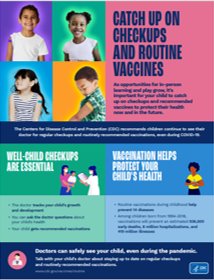 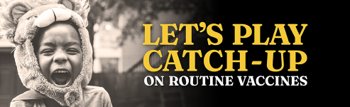 20
[Speaker Notes: Throughout the COVID-19 Pandemic, families have been staying home as much as possible, to help stop the spread of COVID-19 – an unfortunate result is that many children have missed routine check-ups and recommended childhood vaccinations​
The CDC and American Academy of Pediatrics have recommended every child continues to receive recommended vaccinations during the COVID-19 pandemic, this is especially important for children who are immunocompromised

Nevada expects to receive the first doses of Pfizer COVID vaccine for 6 months-4 years the week of 2/21

 you can say the initial allotment will be limited and the State IZ Program is planning dose placement, to ensure it is available in every county]
Providers are the most trusted source of information!
We know that providers continue to be the most trusted source of information about COVID-19 Vaccines. If your practice is interested in offering the COVID-19 Vaccine, please send an email of interest to: 
dpbh-avars@health.nv.gov

Request a COVID-19 flu and vaccine clinic with Immunize NV
COVID-19 & Flu Vaccine Clinic Request Form (google.com)

Additional resources provided in handouts
21
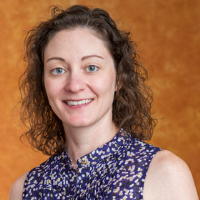 Question & Answer with Dr. Vanessa Slots, MDPresident, Nevada Chapter of American Academy of Pediatrics
[Speaker Notes: Now we’d like to open it up and welcome questions for Dr. Vanessa Slots, the President of the NV Chapter of American Academy of Pediatrics
Allow for 25 minutes]
Dr. Vanessa Slots, MD
President, NV Chapter of the American Academy of Pediatrics
https://nevadaaap.org/
Sarah Jane Smith, MPH, MA
Health Equity Project Manager
Sjsmith@health.nv.gov
23
LAST MINUTE QUESTIONS & HOUSEKEEPING ITEM REVIEW
Locate the Q & A box and type them there. We will address as many questions as we can today.
Have a Question?
The recorded webinar and slides will be posted to ImmunizeNevada.org/nile-webinars.
Recording & Slides
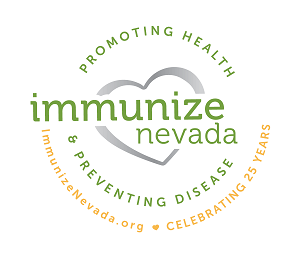